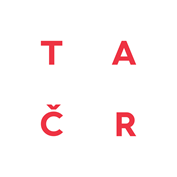 TAČR Beta TB050MMR002
Trendy vývoje struktury měst a obcí v České republice

Karel Maier, Ondřej Mulíček, Daniel Franke, Daniel Seidenglanz
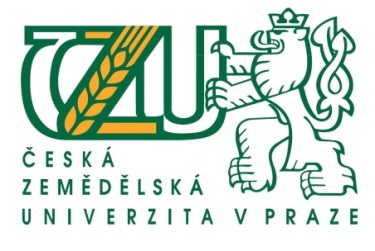 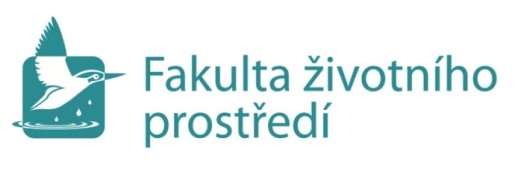 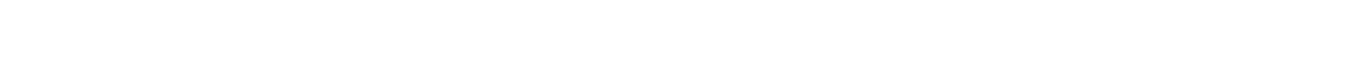 Výzkumné projekty v regionálním rozvoji
Olomouc 11/5/2016
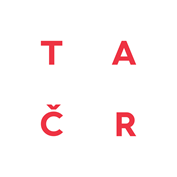 Krátká informace o projektu
POLITIKA ARCHITEKTURY A STAVEBNÍ KULTURY ČESKÉ REPUBLIKY
schválená Vládou ČR 14. 1 2015 usnesením č. 22
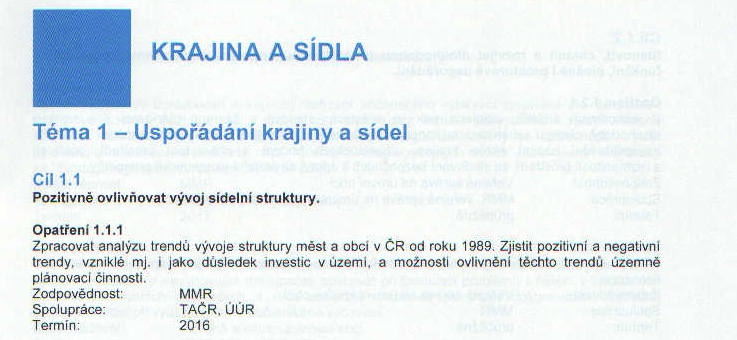 výstupy požadované zadáním 

mapy 
vyjádření trendů vývoje osídlení, tj. rozvoje sídelní struktury 

návrh opatření 
návrh možných vstupů zejména do PÚR 
vytipovat obce, jejichž zjištěné trendy zejména jejich populační potenciál dává předpoklady k získání střediskové funkce, či naopak ke ztrátě významu obce
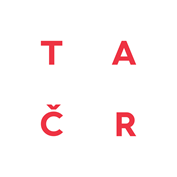 METODIKA VÝZKUMUsběr podkladů a dat
Analýza podkladů 
PÚR a ZÚR – priority územního plánování pro zajištění udržitelného rozvoje území 
ÚAP – zastavitelné a přestavbové plochy
národní / zemské politiky a strategie prostorového / územního rozvoje okolních států – zaměření, obsah 
historické práce relevantní pro dané téma (například VÚVA & URBION, 1986: Zásady a pravidla územního rozvoje; K. Vepřek: databáze o územním vývoji funkčních ploch vybraných českých měst; středisková soustava osídlení) 
výsledky předchozích prací řešitelů projektu 
WA-026-05-Z03 Uplatnění principů udržitelného rozvoje v územním plánování
WD-07-07-4 Koncepce územního plánování a disparity v území 
MSM6840770006 Management udržitelného rozvoje životního cyklu staveb, stavebních podniků a území; 
WD-40-07-1 Podpora polycentrického regionálního rozvoje
INTERREG IIIB CADSES-5C010 REPUS Strategie pro regionální polycentrický urbánní systém v ekonomické integrační zóně středovýchodní Evropy 
Maier K., Franke D.: Trendy prostorové sociálně-ekonomické polarizace v  Česku 2001–2011. Sociologický časopis 1/2015
Sběr dat 
data z veřejných zdrojů a registrů 
CORINE Land Cover 1990, 2000, 2006, 2012 
satelitní snímky Landsat  
SLDB 1991, 2001, 2011 a Databáze demografických údajů ČSÚ – počet obyvatel, věková struktura, vzdělání, EAO, počet bytů, dojížďka za prací, migrační saldo  
RSO – body budov 1990, 2000, 2006, 2012 
GIS data z ÚAP 2008, 2010, 2012, 2014 (od krajů popřípadě ORP): 
a) data primárně pořizovaná pořizovateli ÚAP 
zastavěné území (jev 001) 
plochy výroby (jev 002) 
plochy občanského vybavení (jev 003) 
plochy k obnově nebo opětovnému využití znehodnoceného území (jev 004) 
zastavitelná plocha (jev 117) 
b) data poskytovaná do ÚAP povinnými subjekty 
dobývací prostor (jev 057) 
odval, výsypka, odkaliště, halda (jev 066) 
skládka včetně ochranného pásma (jev 085) 
c) data, která má k dispozici ÚÚR  
dálnice včetně ochranného pásma (jev 088)
rychlostní komunikace včetně ochranného pásma (jev 089)
silnice I. třídy včetně ochranného pásma (jev 090)
silnice II. třídy včetně ochranného pásma (jev 091)
železniční dráha celostátní včetně ochranného pásma (jev 094)
železniční dráha regionální včetně ochranného pásma (jev 095)
 triangulace dat CORINE, Landsat, RSO, SLDB, ÚAP
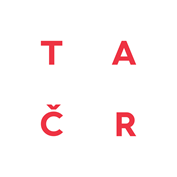 METODIKA VÝZKUMUpřístup k analýze sídelní struktury
identifikace center osídlení
hierarchizace struktury systému osídlení
analýza vztahů v sídelním systému
zachycení vývoje ukazatelů vázaných na obyvatelstvo a bytový fond obcí 
zachycení vztahových ukazatelů – pracovní proudy & migrační proudy
zachycení změn ve fungování sídelního systému
upřesnění podle závěrů vstupního kontrolního dne 21/3/2016 
počáteční stav pro sledování trendů je rok 1990 
jednotkou, za kterou budou jednotlivé jevy sledovány, je obec
obce se budou na základě analýzy kategorizovat do skupin 
podle střediskové / obslužné funkce (zejména na základě pracovní a školní dojížďky)
podle zaznamenaných typů změn 
míra relativního nárůstu zastavěné plochy 
populační růst / stagnace / pokles 
relativní demografické stárnutí / stagnace / mládnutí 
relativní nárůst / stagnace / pokles obyvatel s vyšším vzděláním 
relativní intenzita nárůstu bytů vysoká / průměrná / podprůměrná
relativní změna počtu pracovních příležitostí
ve výstupech analýzy se jednotlivé obce budou shlukovat do větších území – pracovních mikroregionů (LLS), které budou dále kategorizovány do jednotlivých typů
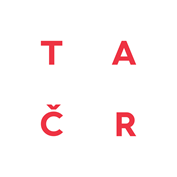 METODIKA VÝZKUMUsběr podkladů a dat
Analýza podkladů 
PÚR a ZÚR – priority územního plánování pro zajištění udržitelného rozvoje území 
ÚAP – zastavitelné a přestavbové plochy
národní / zemské politiky a strategie prostorového / územního rozvoje okolních států – zaměření, obsah 
historické práce relevantní pro dané téma (například VÚVA & URBION, 1986: Zásady a pravidla územního rozvoje; K. Vepřek: databáze o územním vývoji funkčních ploch vybraných českých měst; středisková soustava osídlení) 
výsledky předchozích prací řešitelů projektu 
WA-026-05-Z03 Uplatnění principů udržitelného rozvoje v územním plánování
WD-07-07-4 Koncepce územního plánování a disparity v území 
MSM6840770006 Management udržitelného rozvoje životního cyklu staveb, stavebních podniků a území; 
WD-40-07-1 Podpora polycentrického regionálního rozvoje
INTERREG IIIB CADSES-5C010 REPUS Strategie pro regionální polycentrický urbánní systém v ekonomické integrační zóně středovýchodní Evropy 
Maier K., Franke D.: Trendy prostorové sociálně-ekonomické polarizace v  Česku 2001–2011. Sociologický časopis 1/2015
Sběr dat 
data z veřejných zdrojů a registrů 
CORINE Land Cover 1990, 2000, 2006, 2012 
satelitní snímky Landsat  
SLDB 1991, 2001, 2011 a Databáze demografických údajů ČSÚ – počet obyvatel, věková struktura, vzdělání, EAO, počet bytů, dojížďka za prací, migrační saldo  
RSO – body budov 1990, 2000, 2006, 2012 
GIS data z ÚAP 2008, 2010, 2012, 2014 (od krajů popřípadě ORP): 
a) data primárně pořizovaná pořizovateli ÚAP 
zastavěné území (jev 001) 
plochy výroby (jev 002) 
plochy občanského vybavení (jev 003) 
plochy k obnově nebo opětovnému využití znehodnoceného území (jev 004) 
zastavitelná plocha (jev 117) 
b) data poskytovaná do ÚAP povinnými subjekty 
dobývací prostor (jev 057) 
odval, výsypka, odkaliště, halda (jev 066) 
skládka včetně ochranného pásma (jev 085) 
c) data, která má k dispozici ÚÚR  
dálnice včetně ochranného pásma (jev 088)
rychlostní komunikace včetně ochranného pásma (jev 089)
silnice I. třídy včetně ochranného pásma (jev 090)
silnice II. třídy včetně ochranného pásma (jev 091)
železniční dráha celostátní včetně ochranného pásma (jev 094)
železniční dráha regionální včetně ochranného pásma (jev 095)
 triangulace dat CORINE, Landsat, RSO, SLDB, ÚAP
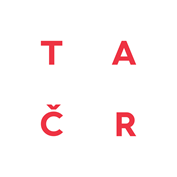 AKTUÁLNÍ STAV VÝZKUMUvývoj center / metropolitních regionů 1991 – 2001 – 2011
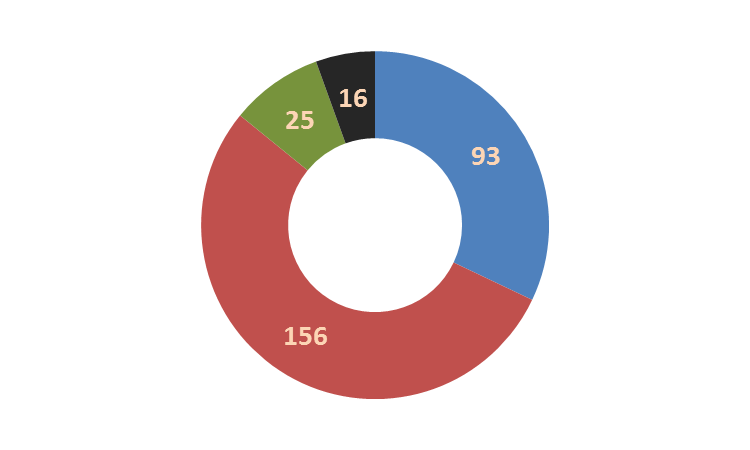 1991
290 pracovních center/mikroregionů
průměrný počet obcí v mikroregionu – 20
průměrná populační velikost mikroregionu – 35 500 ob.


2001
260 pracovních center/mikroregionů
průměrný počet obcí v mikroregionu – 24
průměrná populační velikost mikroregionu – 39 500 ob.


2011
235 pracovních center/mikroregionů
průměrný počet obcí v mikroregionu – 27
průměrná populační velikost mikroregionu – 44 500 ob.
centra osídlení jako fokální body tzv. denních městských systémů
denní městské systémy (daily urban systems) 
základní mikroregionální jednotky každodenních pohybů za prací, vzděláním, službami
většinou nodální mikroregiony vázané na konkrétní městské centrum o dané populační, pracovní a obslužné velikosti 

definována centra a příslušné spádové oblasti (metropolitní regiony, mikroregiony) na základě pracovní dojížďky
centrum má alespoň 1000 obsazených pracovních míst a je cílem maximálního proudu dojížďky za prací z alespoň jedné obce
obce k centrům přiřazovány na základě směru maximálních proudů dojížďky za prací
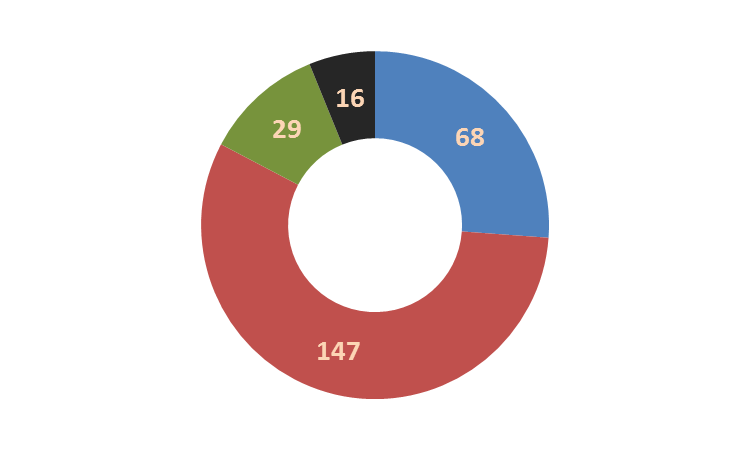 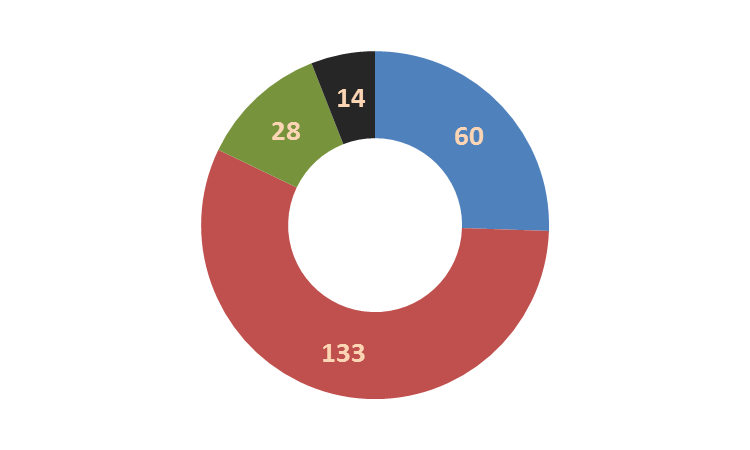 počty MR v kategorii:
10-50 000 ob.
< 10 000 ob.
50-100 000 ob.
> 100 000 ob.
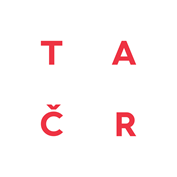 AKTUÁLNÍ STAV VÝZKUMUvývoj pracovních center 1991 – 2001 – 2011
počet obcí spádujících k centru
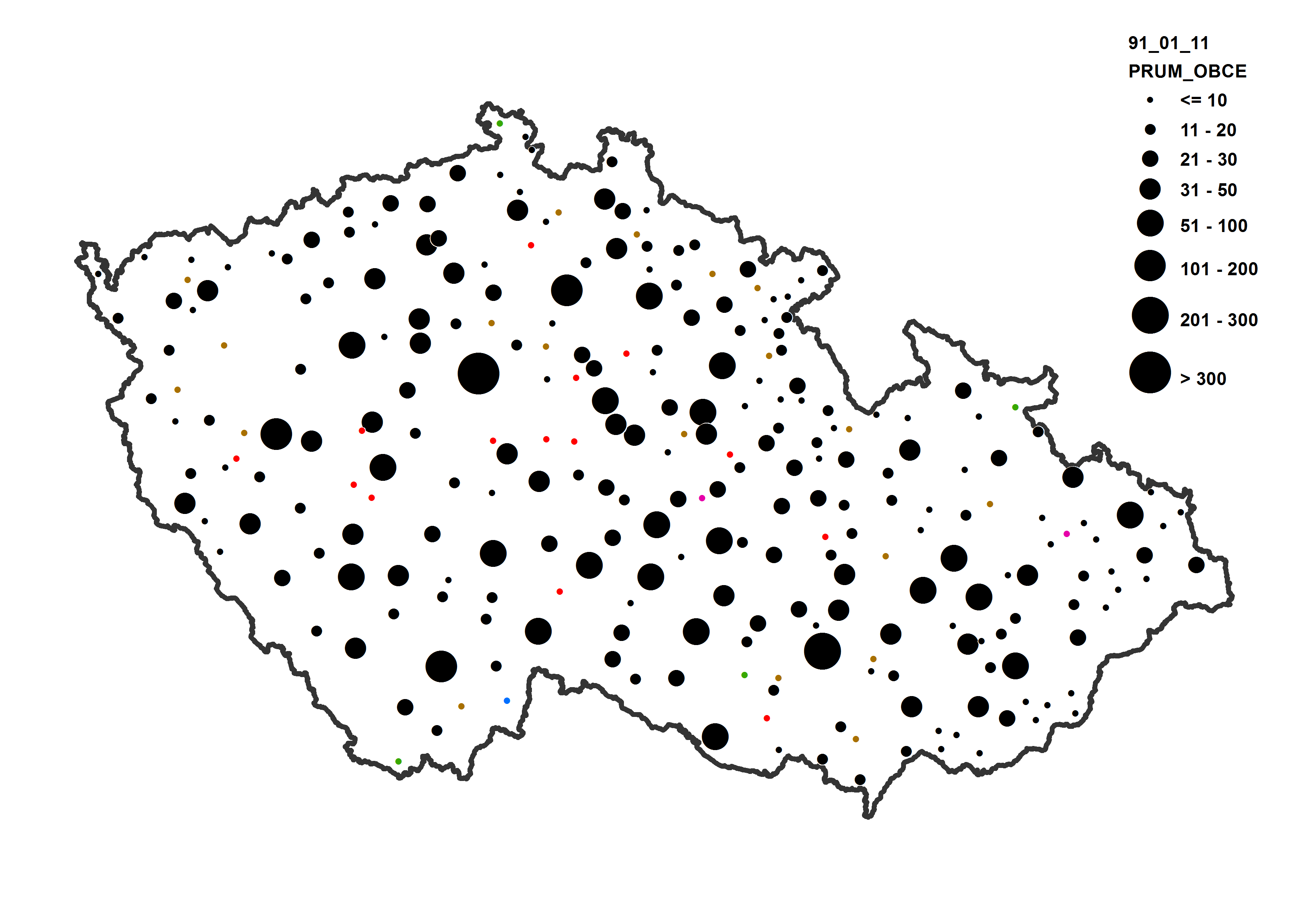 centra 2011
centra 1991, 2001, 2011
centra 1991
centra 1991, 2001
centra 2001, 2011
centra 2001
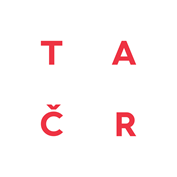 AKTUÁLNÍ STAV VÝZKUMUzástavba CORINE 1990 <http://sidla.mapovyportal.cz>
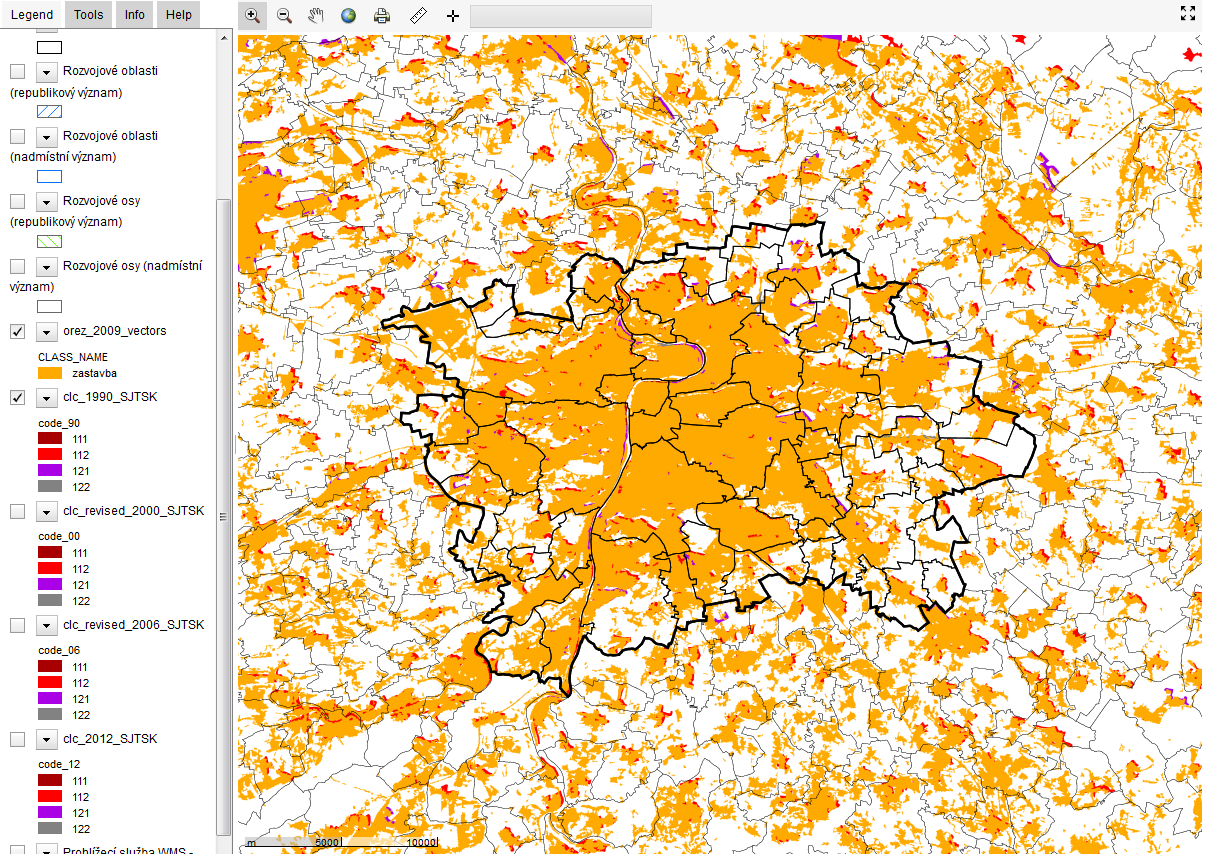 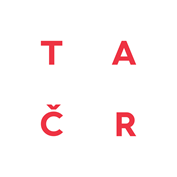 AKTUÁLNÍ STAV VÝZKUMUzástavba CORINE 2011 <http://sidla.mapovyportal.cz>
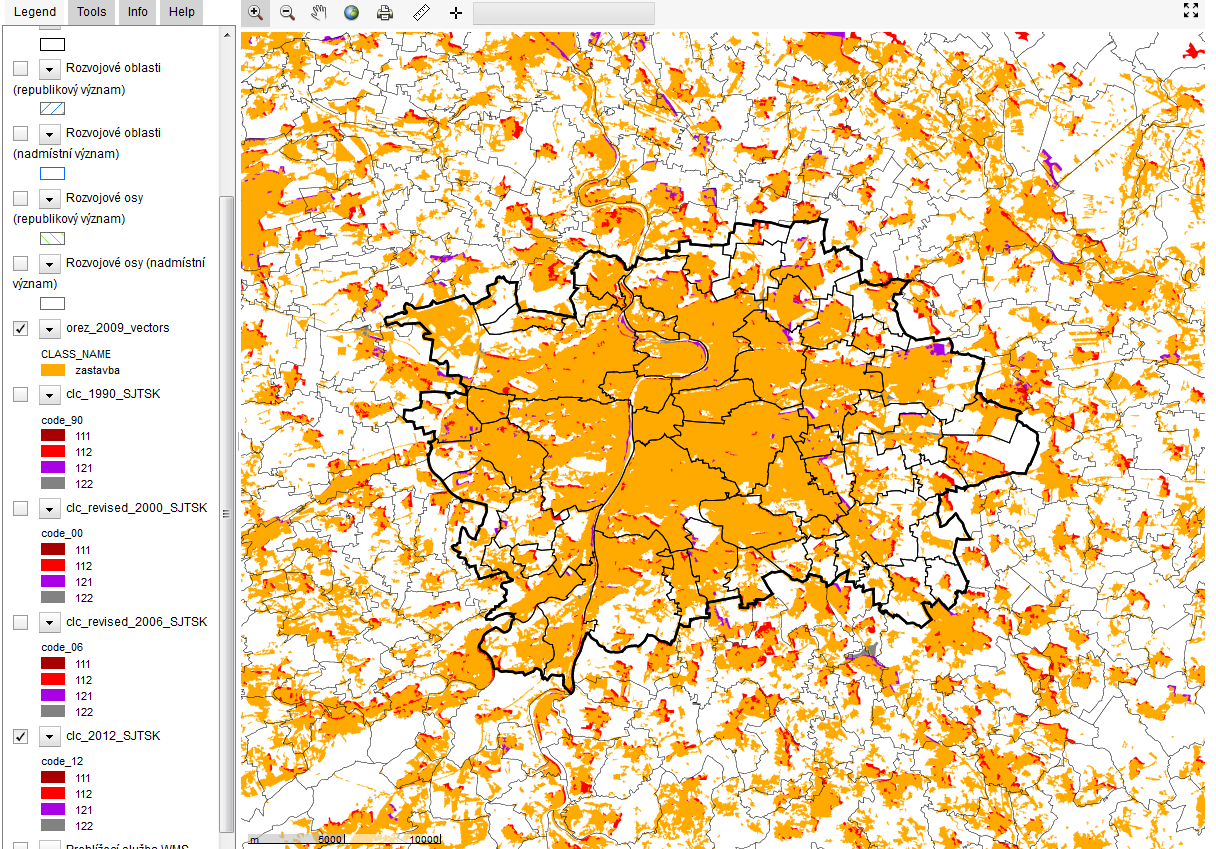 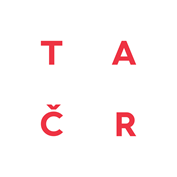 AKTUÁLNÍ STAV VÝZKUMUvývoj center / metropolitních regionů 1991 – 2001 – 2011
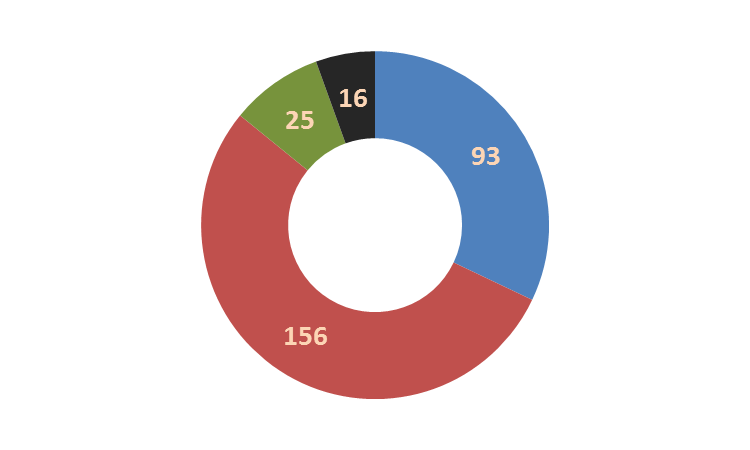 1991
290 pracovních center/mikroregionů
průměrný počet obcí v mikroregionu – 20
průměrná populační velikost mikroregionu – 35 500 ob.


2001
260 pracovních center/mikroregionů
průměrný počet obcí v mikroregionu – 24
průměrná populační velikost mikroregionu – 39 500 ob.


2011
235 pracovních center/mikroregionů
průměrný počet obcí v mikroregionu – 27
průměrná populační velikost mikroregionu – 44 500 ob.
centra osídlení jako fokální body tzv. denních městských systémů
denní městské systémy (daily urban systems) 
základní mikroregionální jednotky každodenních pohybů za prací, vzděláním, službami
většinou nodální mikroregiony vázané na konkrétní městské centrum o dané populační, pracovní a obslužné velikosti 

definována centra a příslušné spádové oblasti (metropolitní regiony, mikroregiony) na základě pracovní dojížďky
centrum má alespoň 1000 obsazených pracovních míst a je cílem maximálního proudu dojížďky za prací z alespoň jedné obce
obce k centrům přiřazovány na základě směru maximálních proudů dojížďky za prací
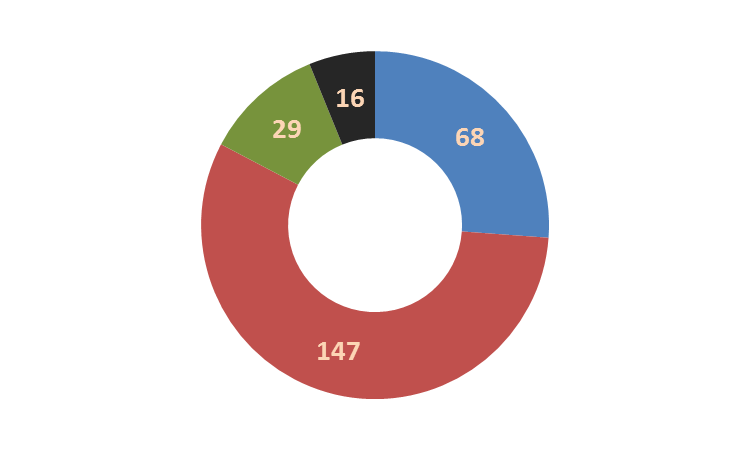 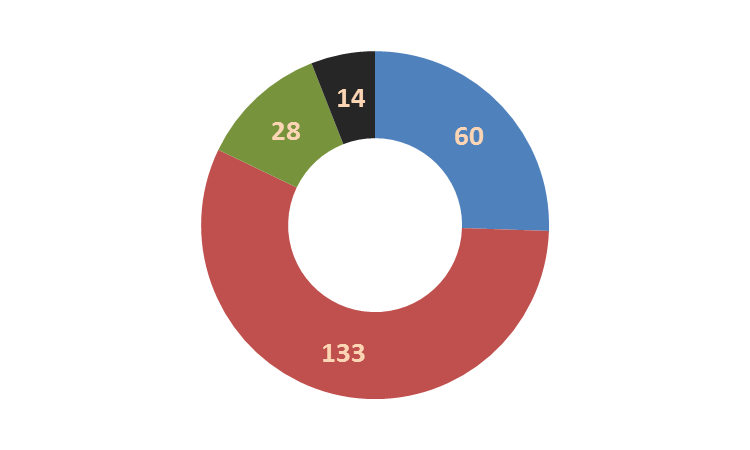 počty MR v kategorii:
10-50 000 ob.
< 10 000 ob.
50-100 000 ob.
> 100 000 ob.
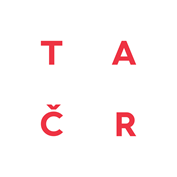 Uplatnění výsledku + pro koho je určen
Zkvalitnění činnosti ústředního správního úřadu územního plánování a zhotovitele územně plánovací dokumentace. 
Zajištění kontinuity ve výzkumu daného tématu a překonání mezery ve sledování a ovlivňování trendů vývoje struktury měst a obcí v ČR. 
Naplnění příslušných opatření Politiky architektury a stavební kultury České republiky.
Aktuální situace projektu
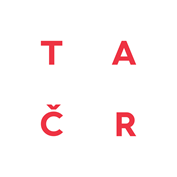 Kontakt na řešitele
děkujeme za pozornost
maier@fzp.czu.cz
mulicek@geogr.muni.cz
1